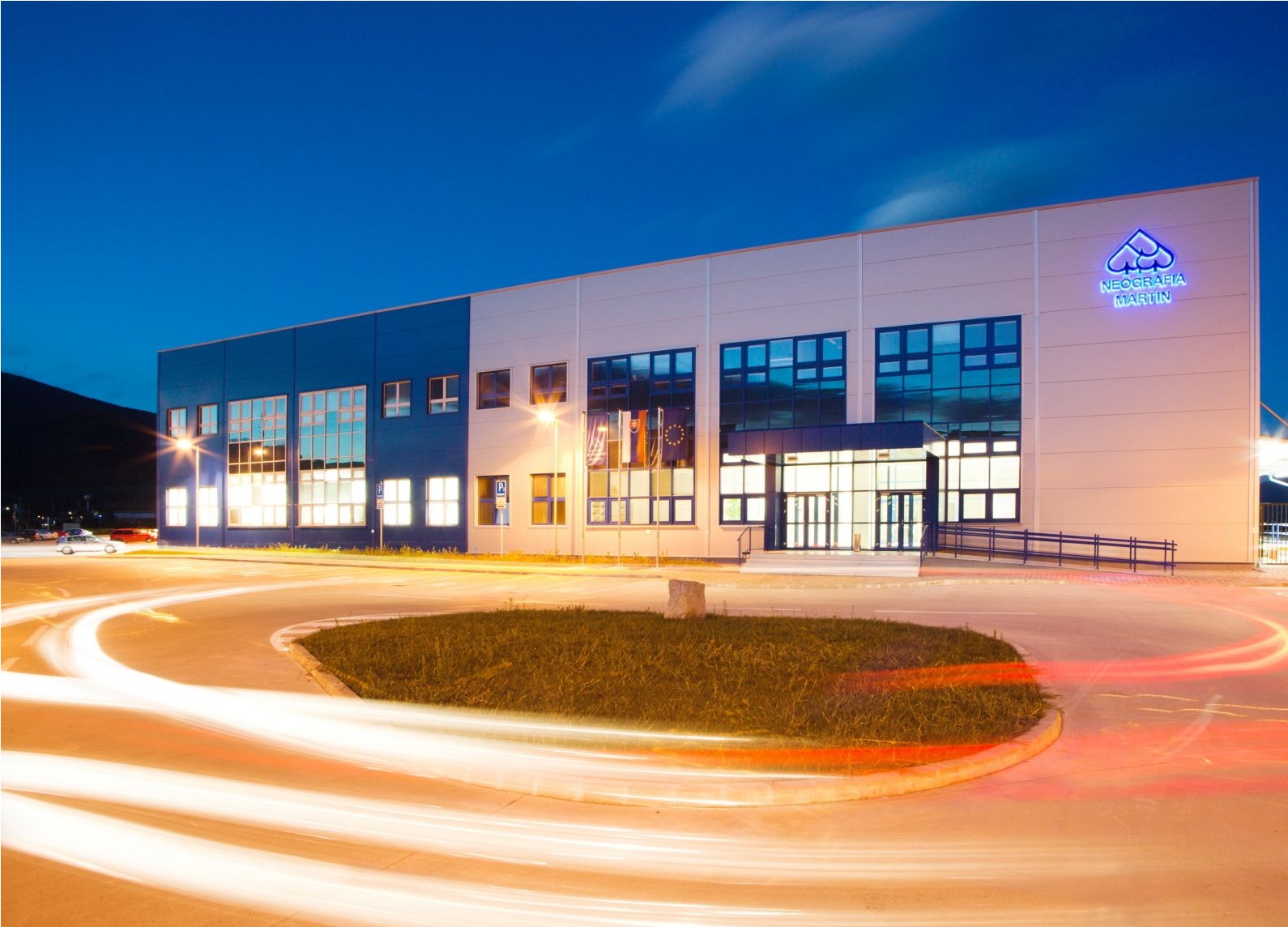 DUÁLNE VZDELÁVANIEV NEOGRAFII
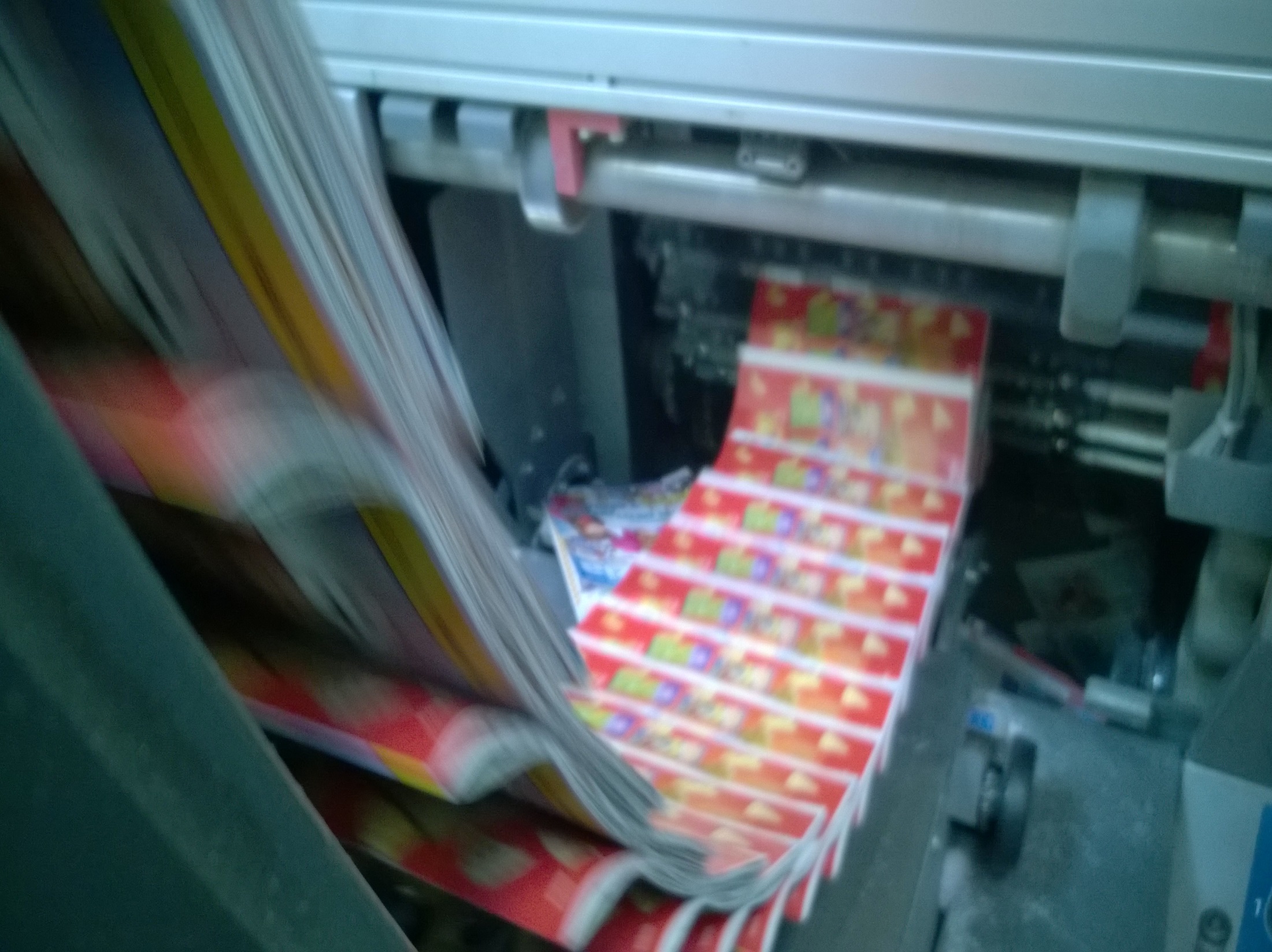 Prečo duálne vzdelávanie
riešenie fluktuácie
zabezpečenie kvalifikovaných zamestnancov
možnosť čerpania dotácie
Výchova, sledovanie a výber počas štúdia
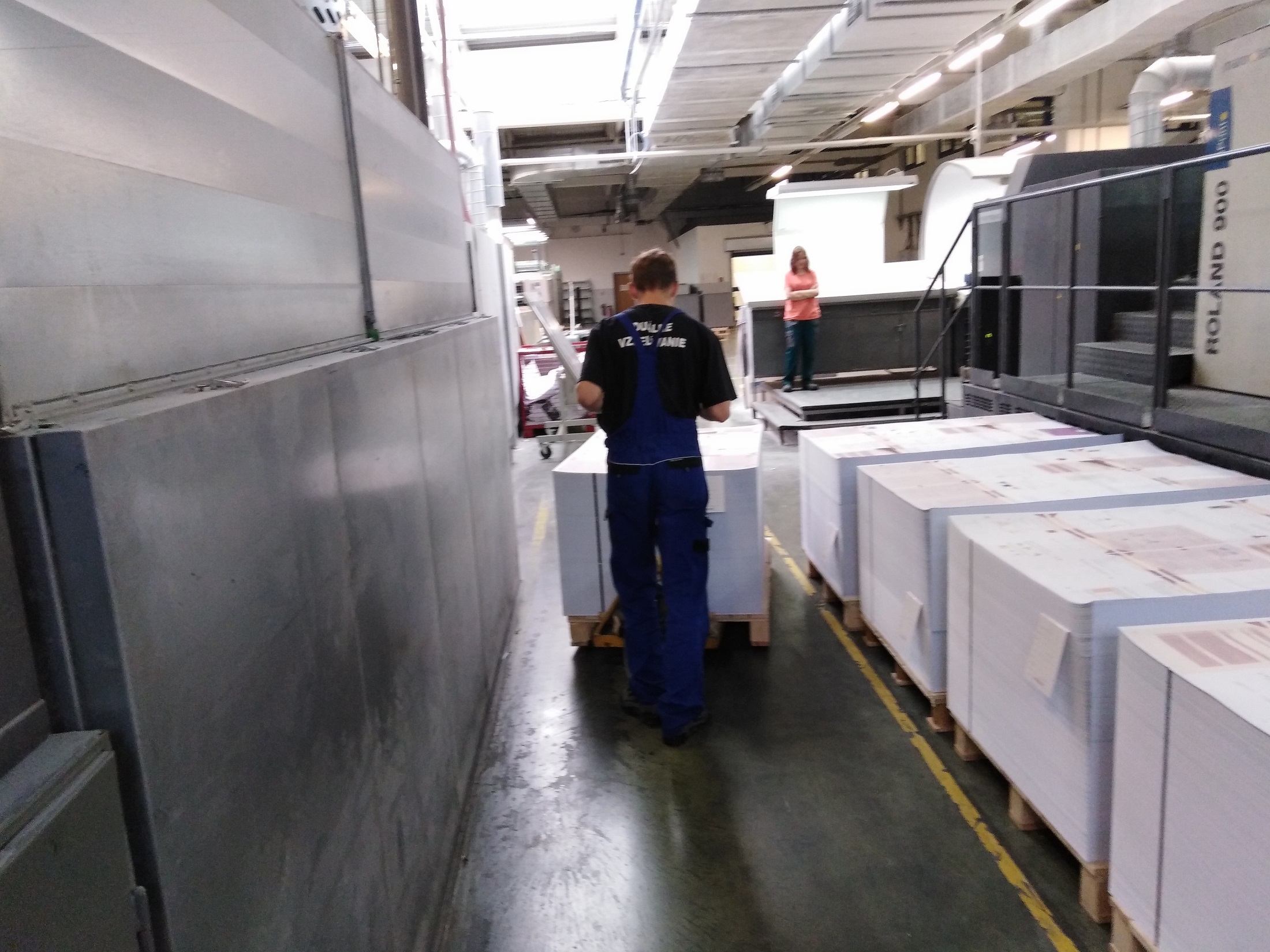 Benefit pre žiakov
Odborná prax priamo vo výrobe
Odmena za produktívnu prácu
Bezplatné pracovné pomôcky a odev
Garancia pracovného miesta po úspešnom ukončení štúdia
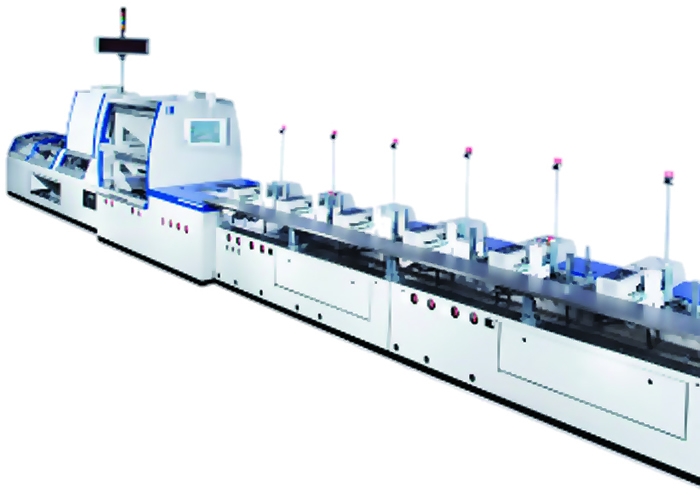 Systém výučby
Učebný odbor tlačiar
	teoretická výučba – odborná škola 50%
	praktická príprava v Neografii 50%
Učebný odbor knihár
	teoretická výučba – odborná škola 40%
	praktická príprava v Neografii 60%
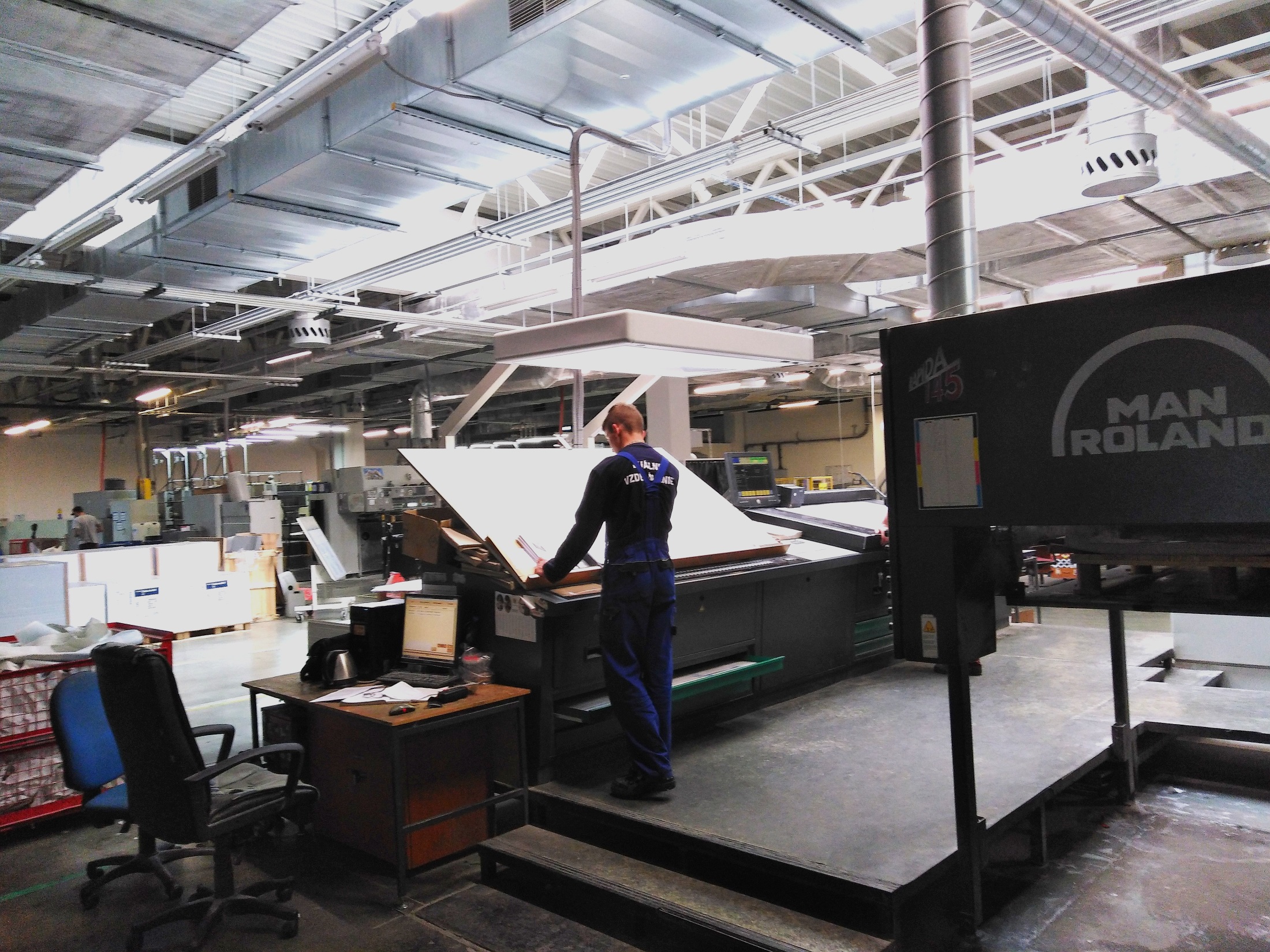 Odborná prax
Určenie pracovísk, rotácia žiakov
Vykonávanie práce spolu s kmeňovými zamestnancami
Sledovanie žiakov zmenovými majstrami
Školenie žiakov  - vnútorné interné predpisy a postupy
Sledovanie dochádzky
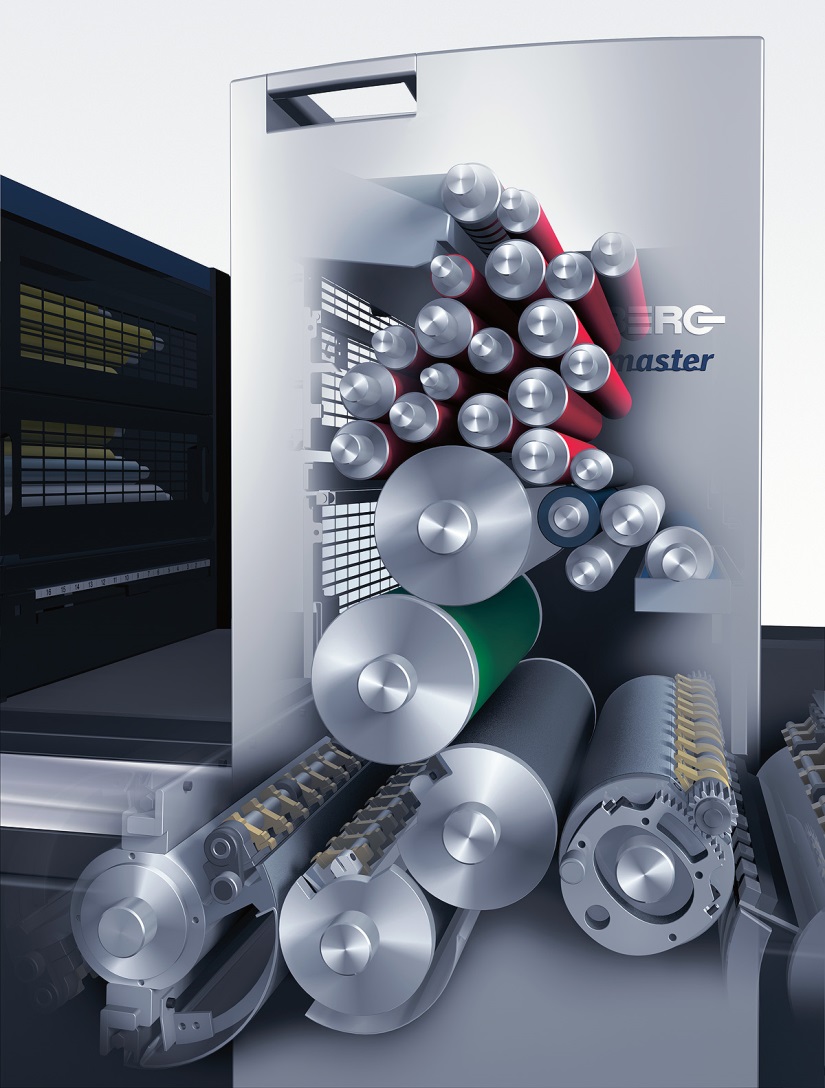 Spolupráca so školou.
pomoc škole – materiál, drobné služby, technické vybavenie, personálna pomoc.
Stanovenie všeobecných okruhov, ktoré by mal absolvent zvládať